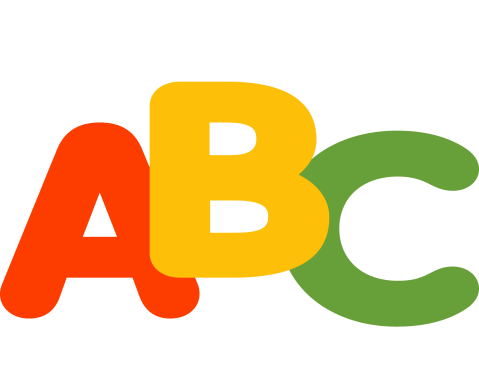 大同國小 108學年度上學期六年級  英語科教學計畫
任課老師: 周葦宣
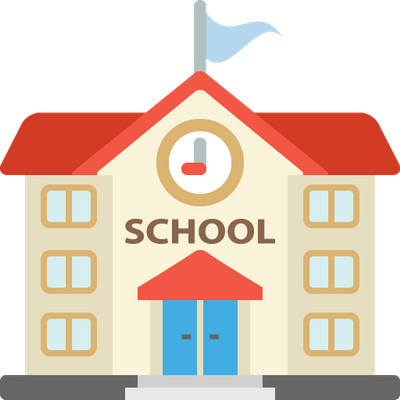 2019/9/4
1
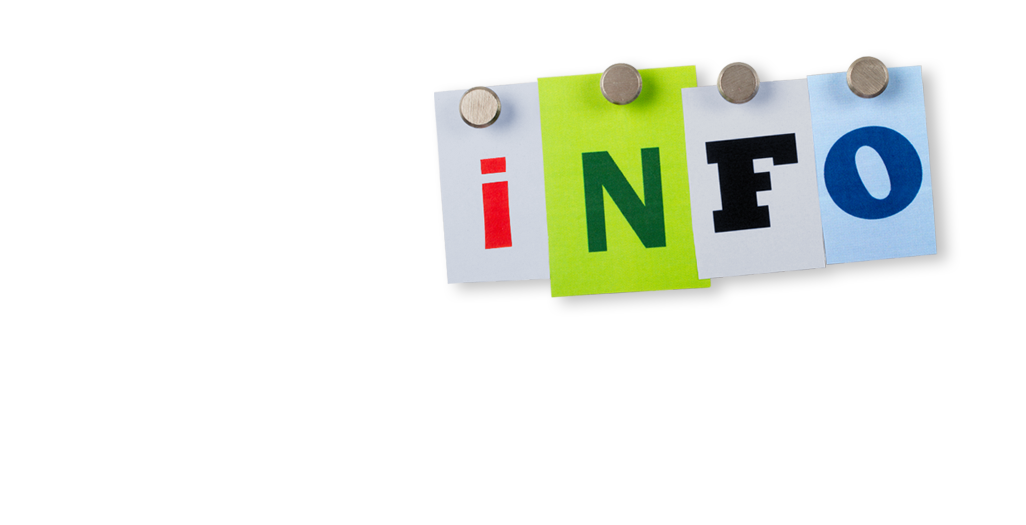 任課教師: 周葦宣/ Emma  
 Email: apple108159@gmail.com   (歡迎良性溝通唷~)
 使用教材: Follow me 9
 補充教材: Worksheet、英語繪本、網路資源(影片歌曲)…
 教學理念: 營造互相尊重且快樂的學習環境 
               設計多元活動、延伸課程內容培養學生國際觀       		        團隊競賽給予學生自我表現的機會
               利用分組，強調分工合作、互助重要性
               培養學生的自信心與自主學習之能力
2019/9/4
2
課堂活動
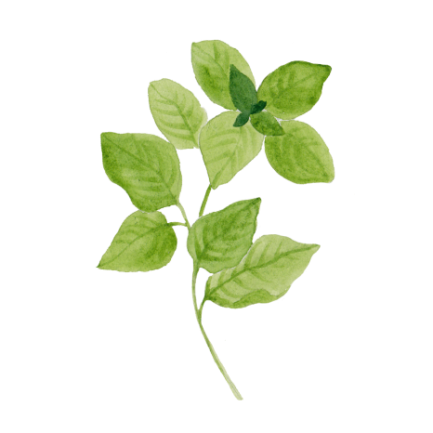 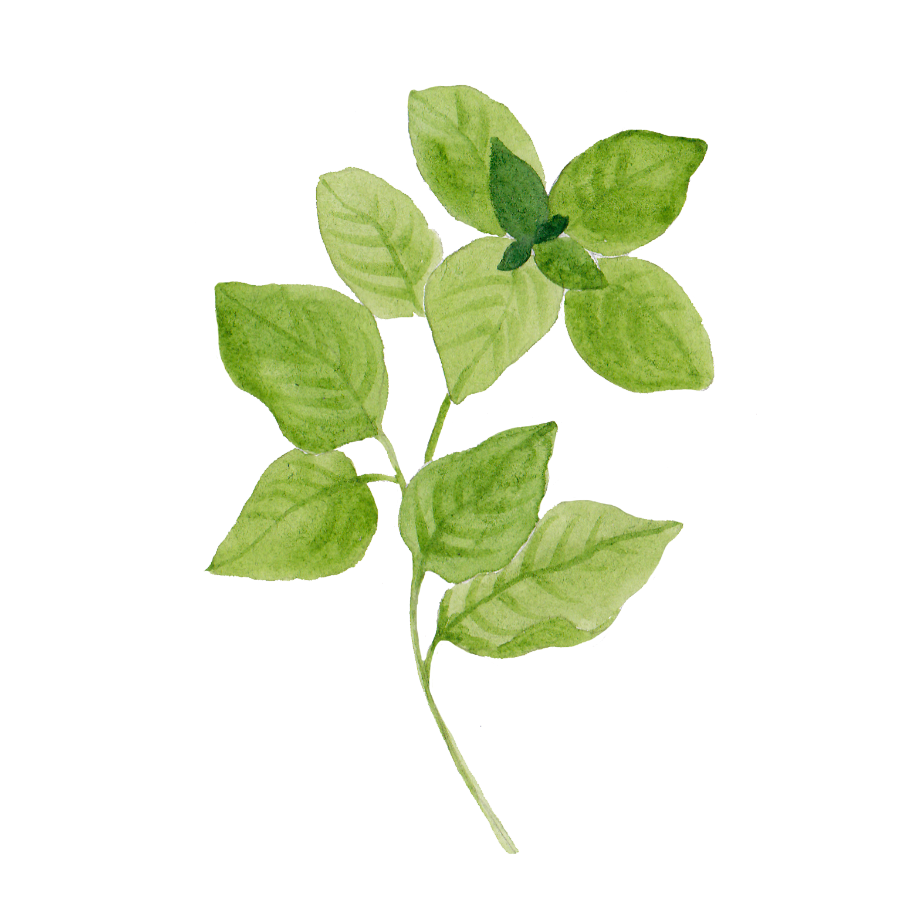 影視
教學
習作
練習本
2019/9/4
3
閱讀及節慶
閱讀: 
  * Giving tree (品德教育)
   * Festivals    (國際化)
   * Tina and the peacock  (生態及品德省思) 

節慶:      
    * Thanksgiving  感恩節
    * Thanksgiving letter 感謝卡
    * Who is my angel?   誰是我的小天使?
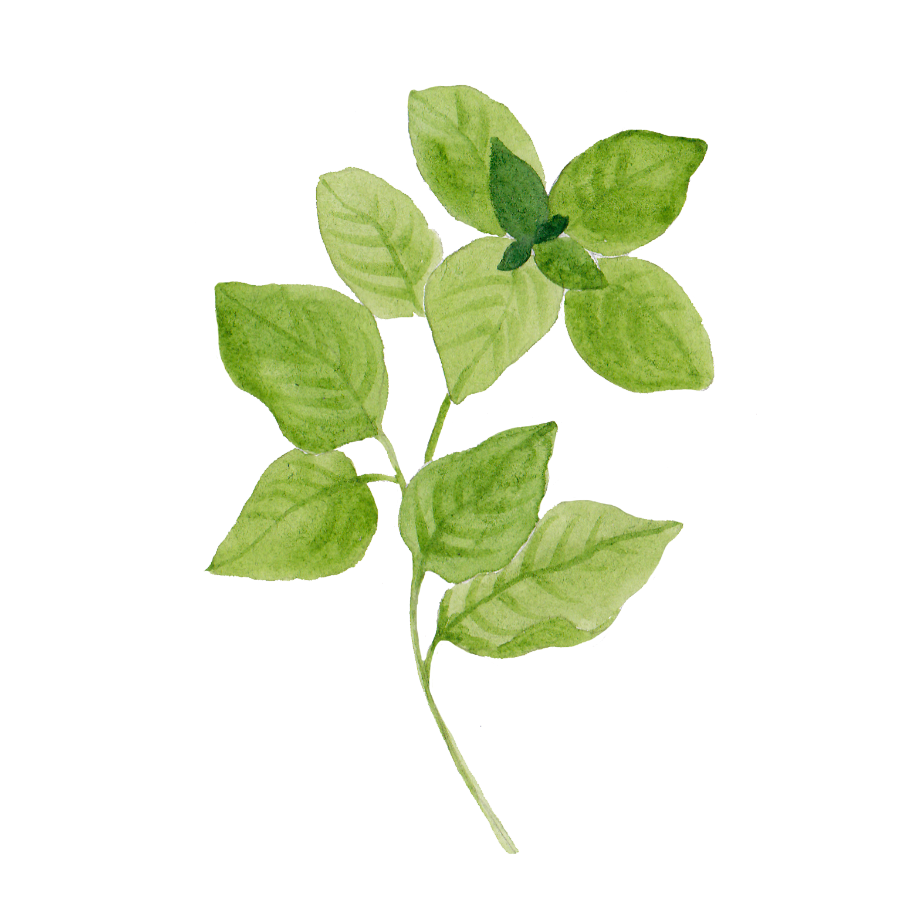 2019/9/4
4
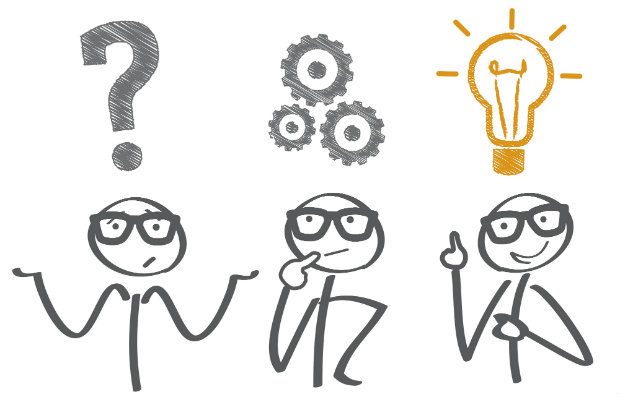 教學目標
能做一般提問和敘述
能聽懂的日常生活應對語句，並作適當應答
能夠辨識及理解所學之單字及句型
能夠閱讀簡單的故事或短文
藉由活動培養學生對於英文的興趣
利用補充教材，培養學生的國際觀
Being a facilitator        啟發學生的批判性思考 (critical thinking)
課堂口說活動          大量的聽與說是語言發展的重要關鍵
課堂口語評量          檢核學生的語言養成
2019/9/4
5
評量方式
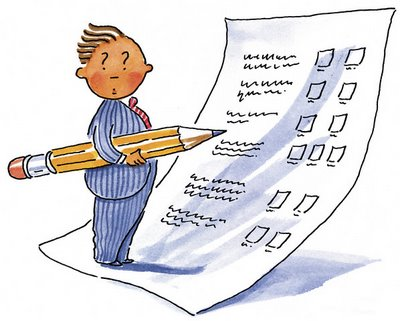 Note:  期中:10/25 
	    期末:1/10
2019/9/4
6
進度規劃
Review previous lesson 
Unit 1- Different looks
Unit 2- Places
Review 1 Review Unit 1&2

Unit 3 - Before and Now
Unit 4 - Daily activities
Review 2 Review Unit 3&4

Culture & Festivals: Thanksgiving
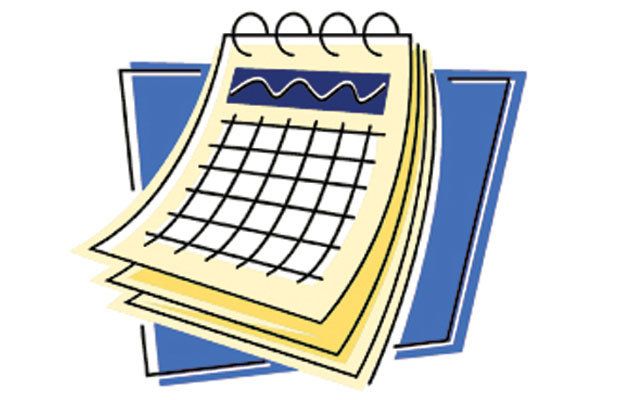 2019/9/4
7
親師生合作
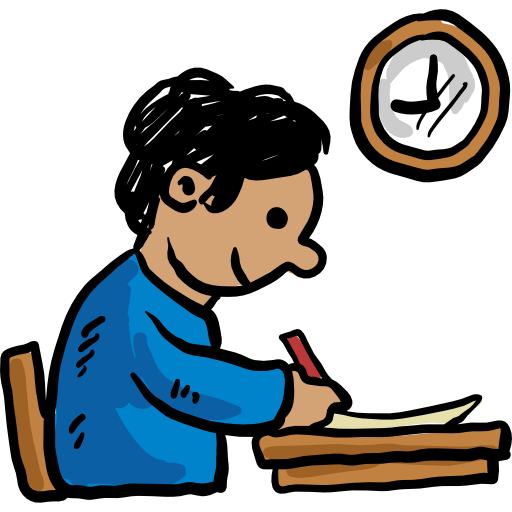 2019/9/4
8
Learning a language requires so much time, practice and courage.
It’s okay to make mistakes.
Step out and expand your comfort zone.
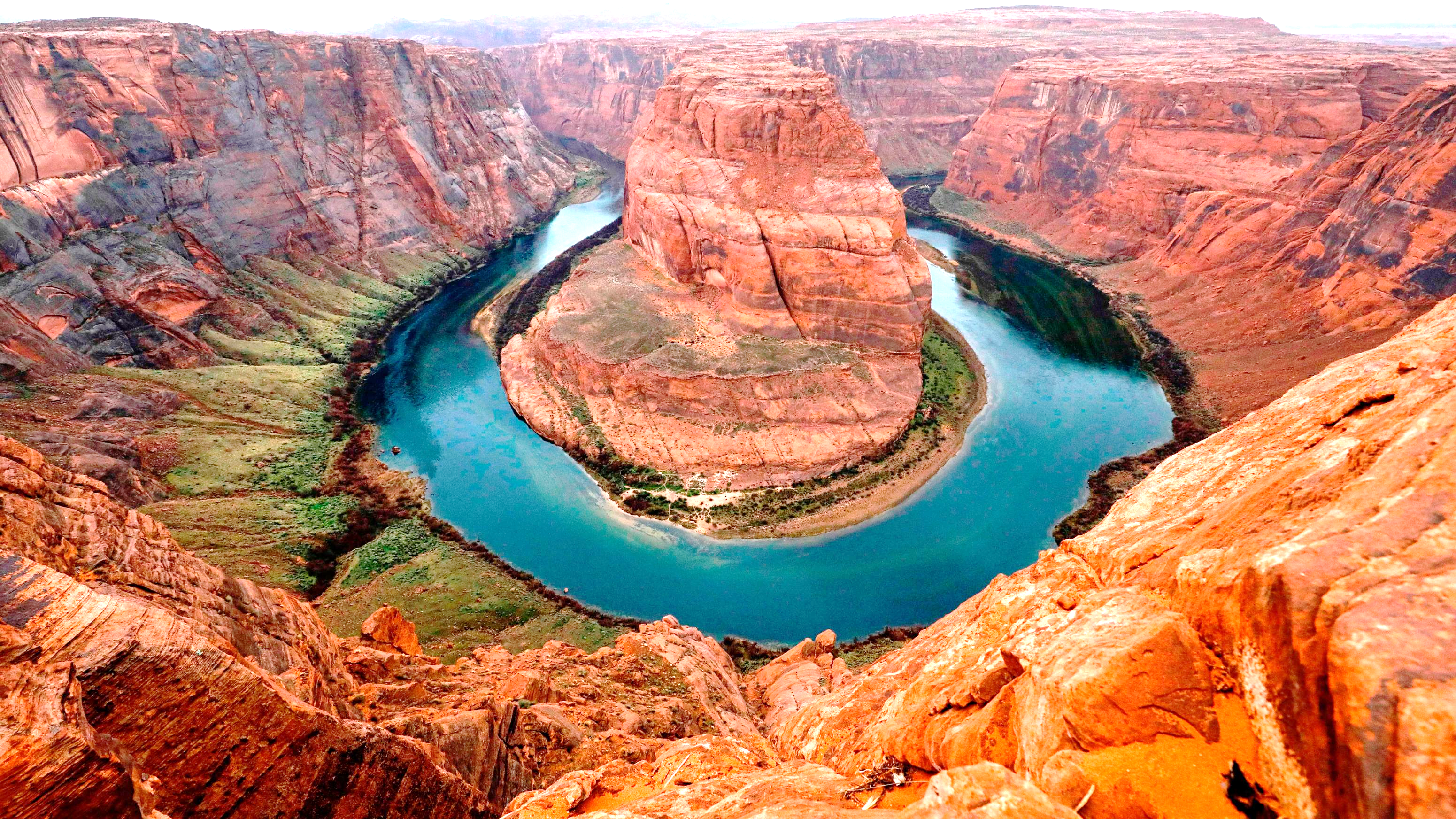 2019/9/4
9
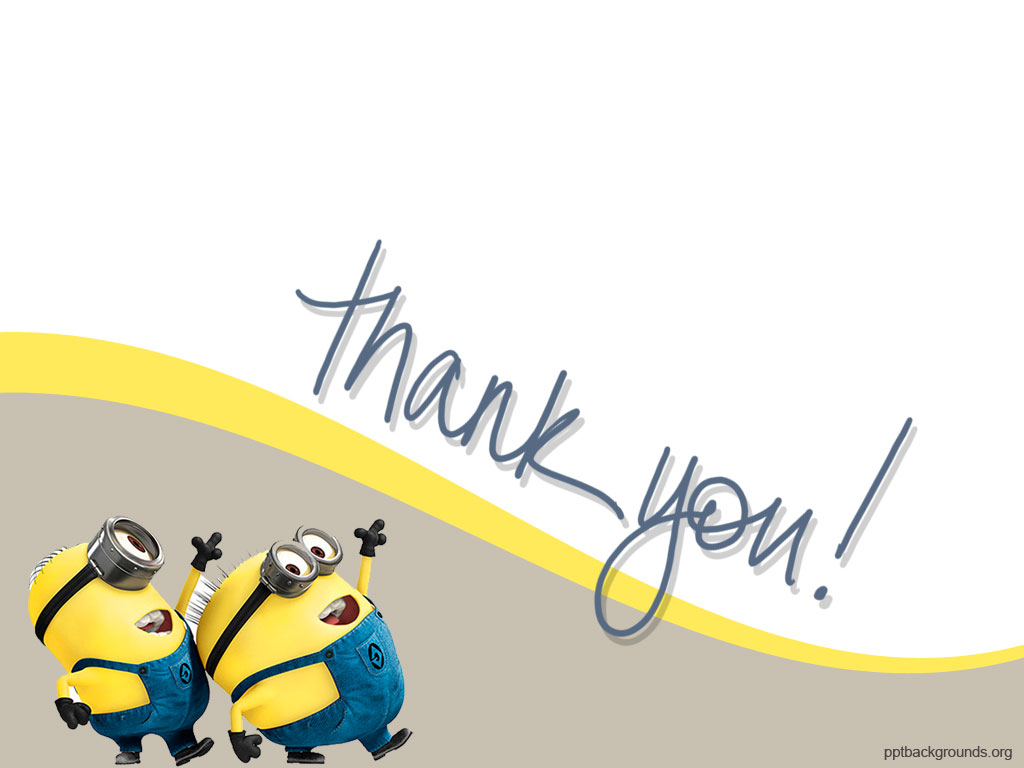 2019/9/4
10